Aplikační seminář
16. 10. 2015
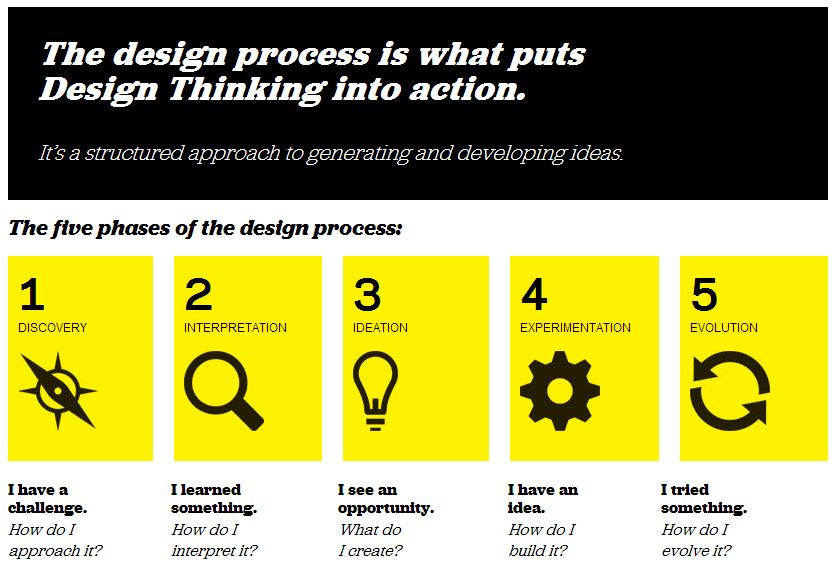 Design thinking
Abstraktní
Minulost / přítomnost
Budoucnost
Konkrétní
„Design thinking can remind public servants to ask the obvious: What’s it like to check in to hospital, call the police or collect the dole?“

Tim Brown, IDEO
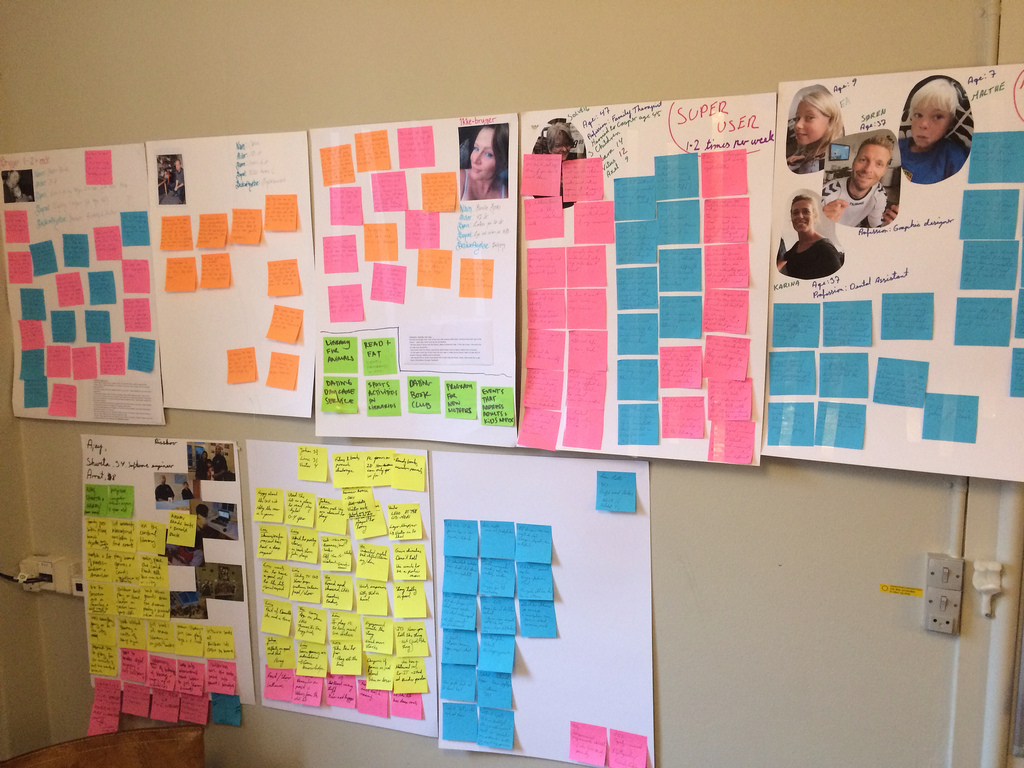 4 kréda:
Dívejte se na vše jako na experiment
Zpochybňujte status quo  (Ptejte se proč?)
Dejte slovo uživateli (občanovi)
Buďte konkrétní. Ukazujte. Vizualizujte.
by Aarhus Public Libraries
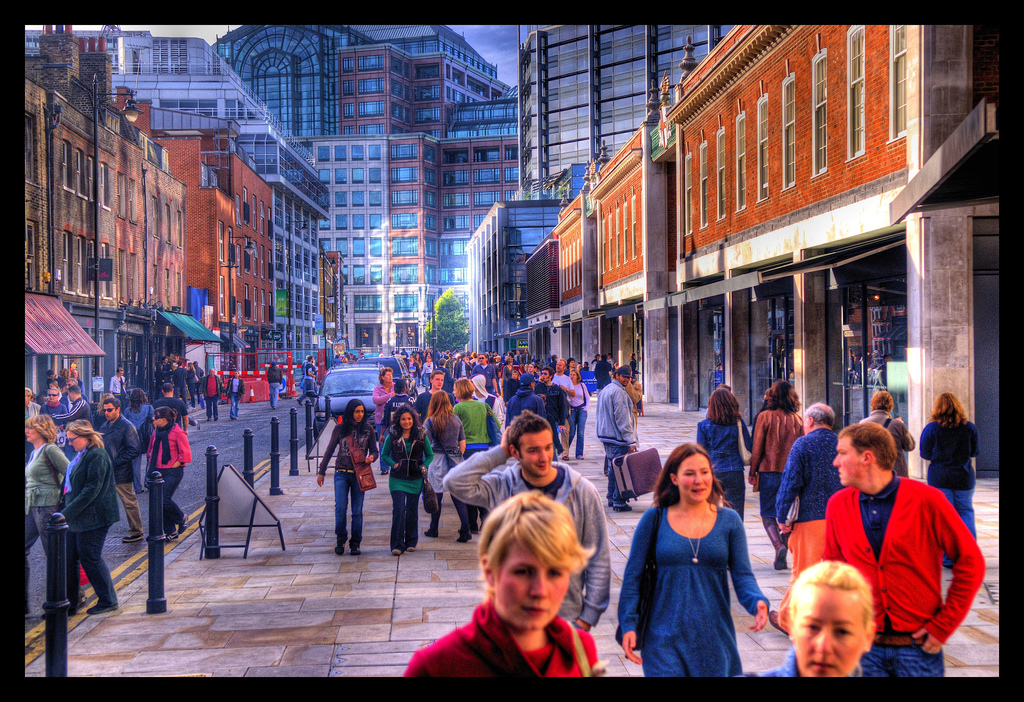 3 mýty o zapojení lidí
„Uživatel-diktátor“
Vyžaduje to příliš mnoho zdrojů
Lidé mají nerealistická očekávání
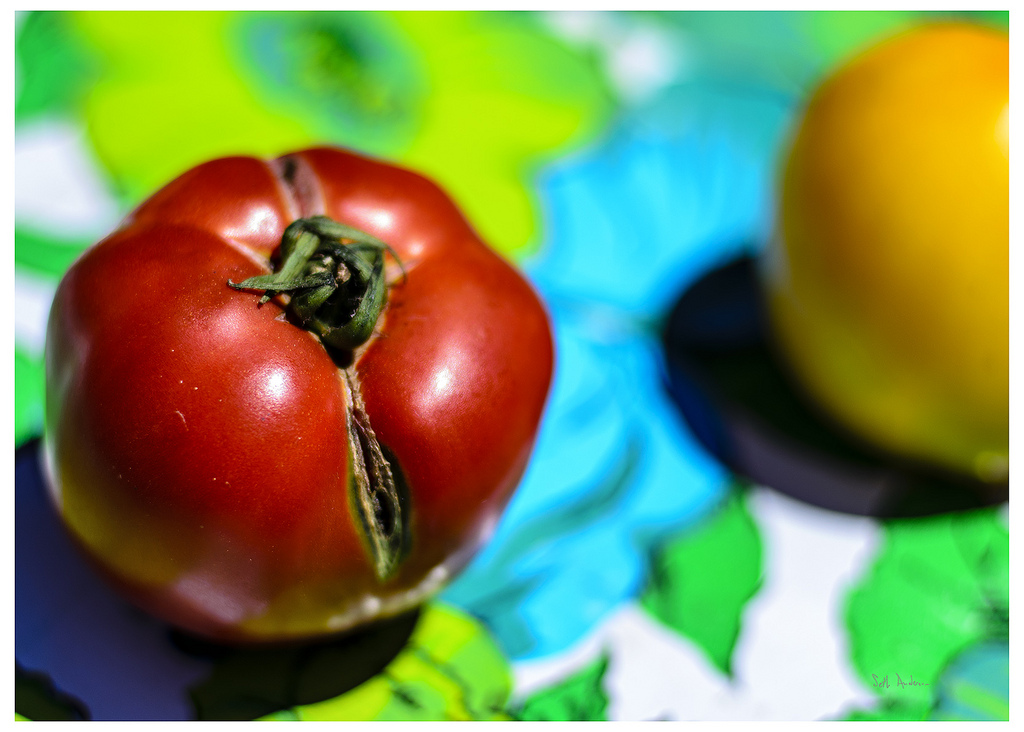 15 % lidí ji opravdu má v nákupním košíku
40 % lidí tvrdí, že kupuje přednostně bio zeleninu
40 % vs. 15 %
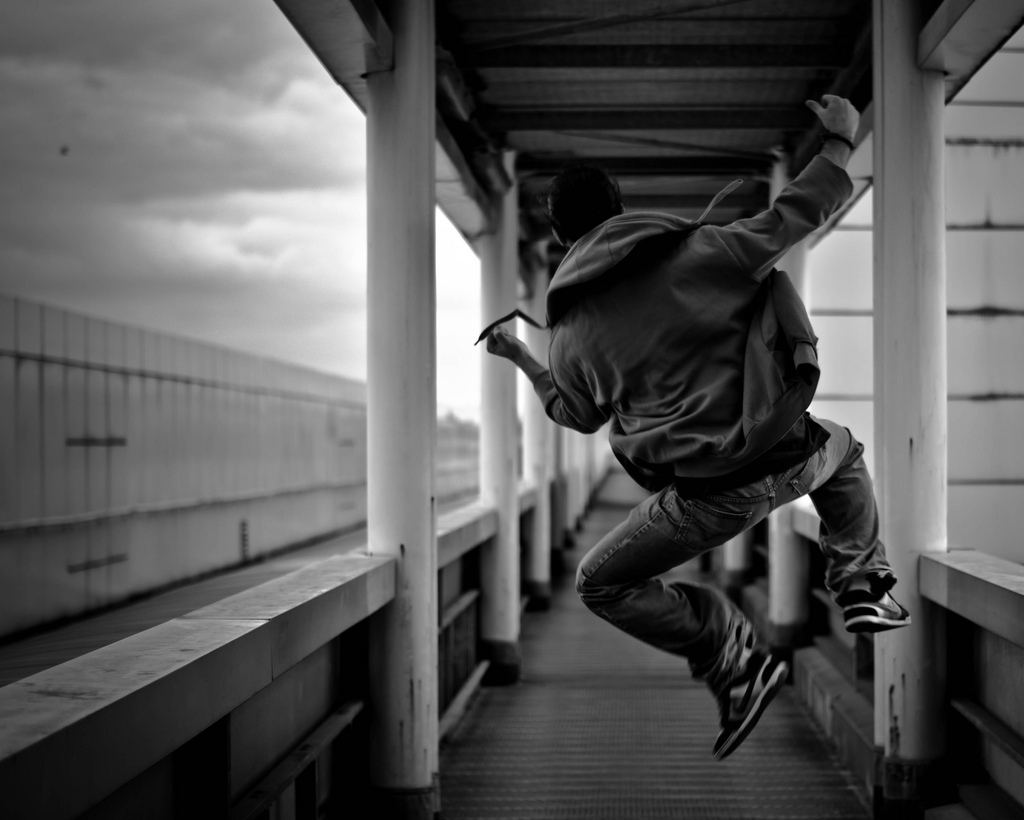 Výkon vs. zážitek
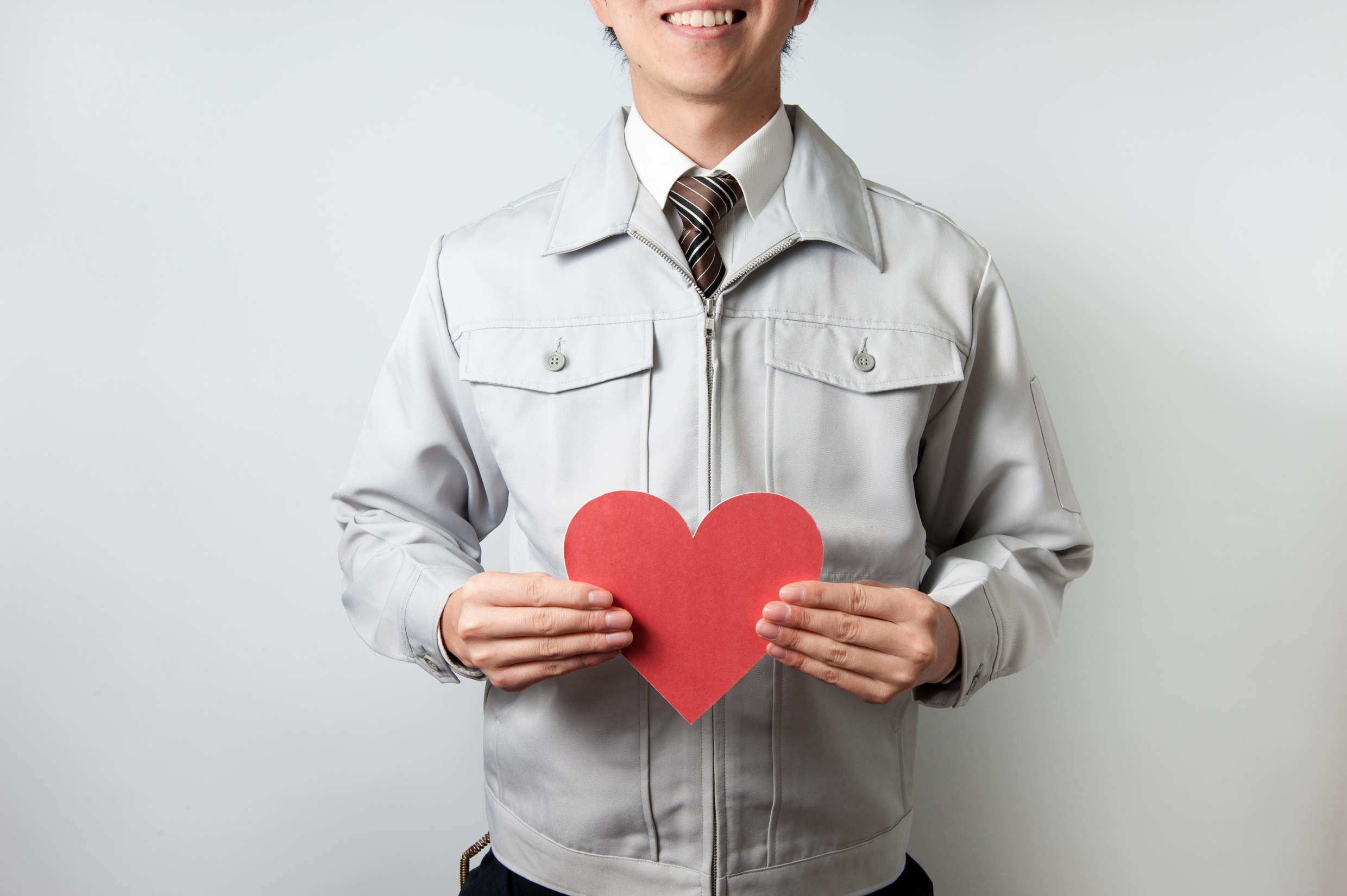 Logika vs. empatie
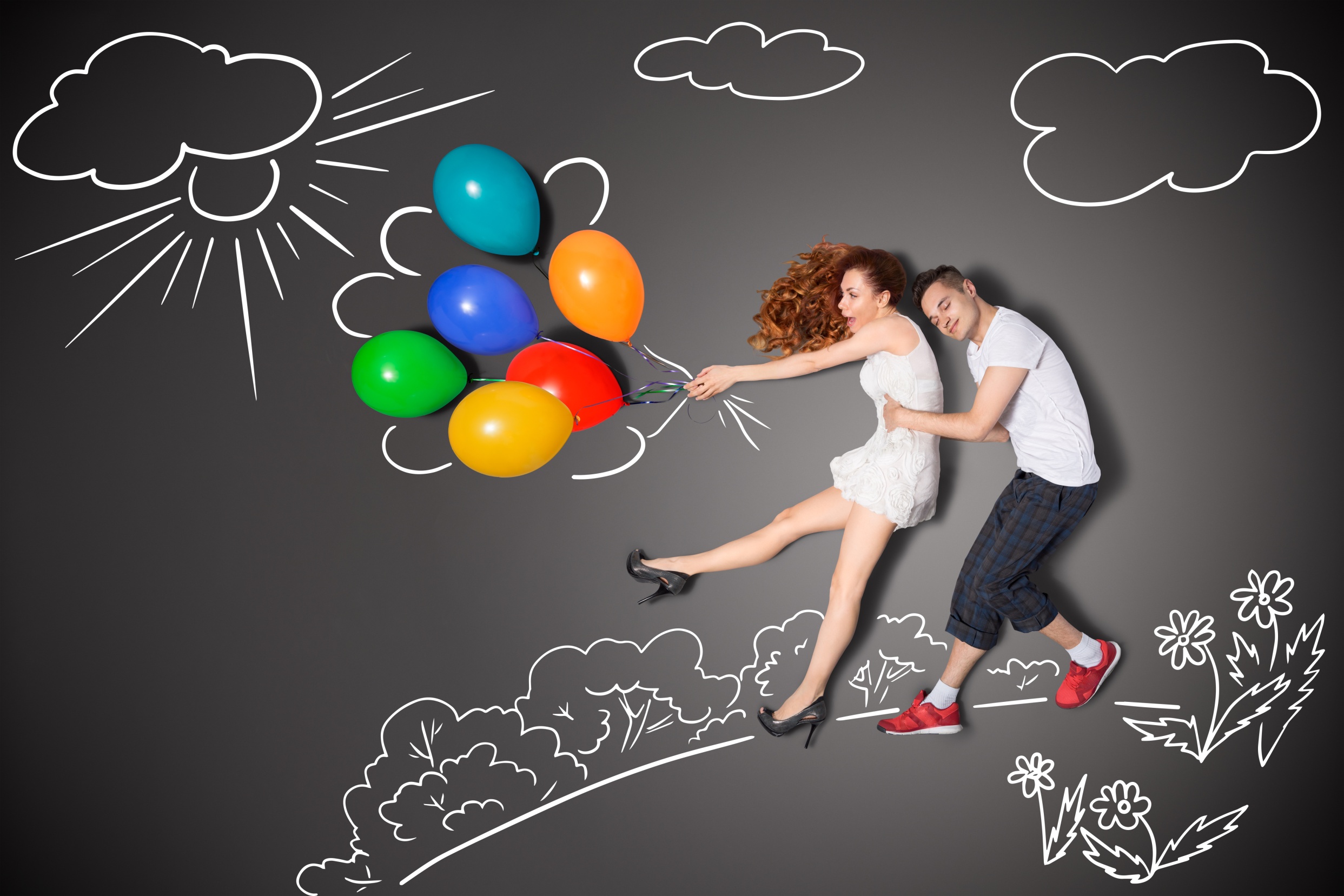 Grafy vs. příběhy
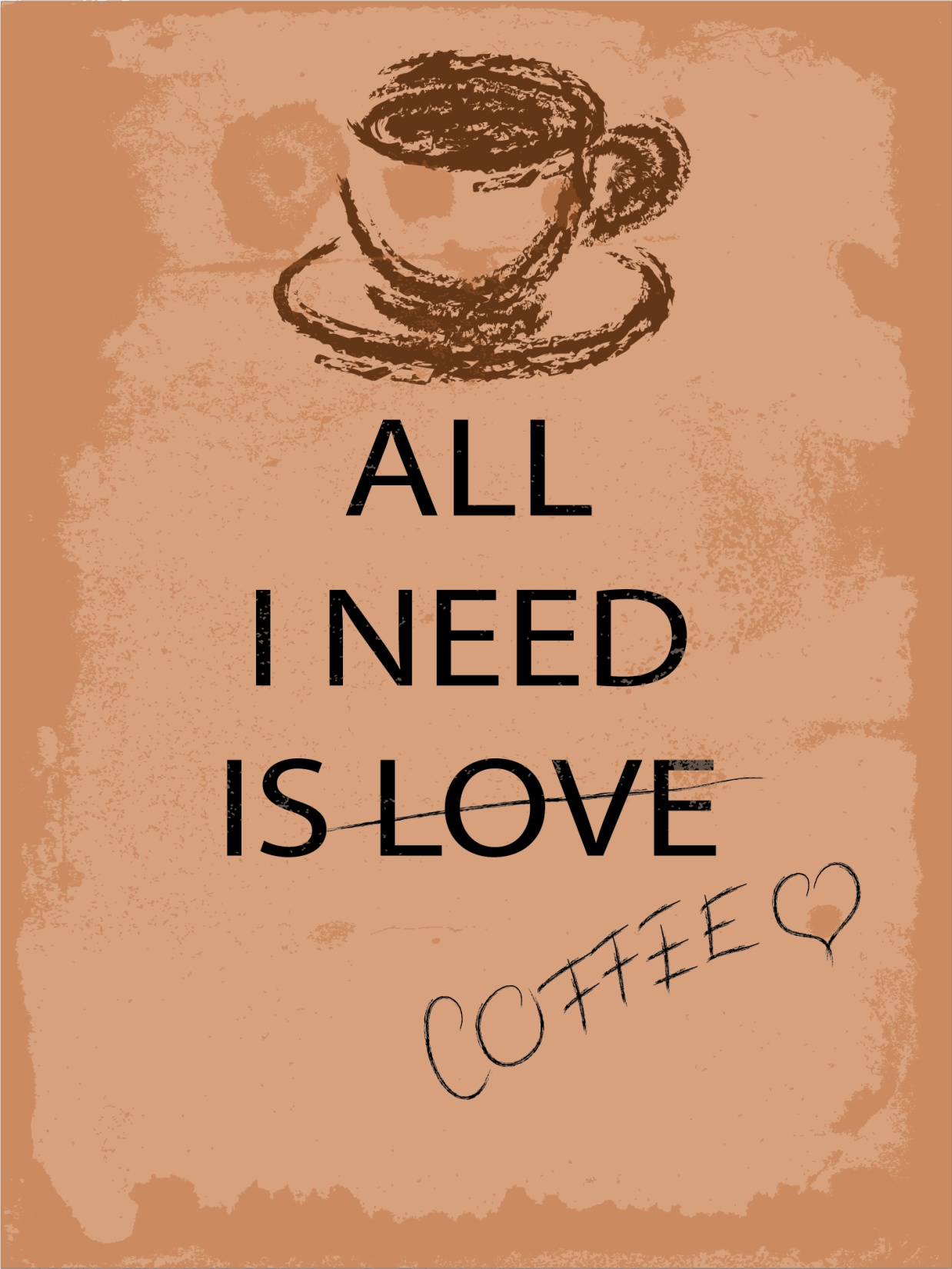 CÍL:řešení, které vyhovuje potřebám uživatele
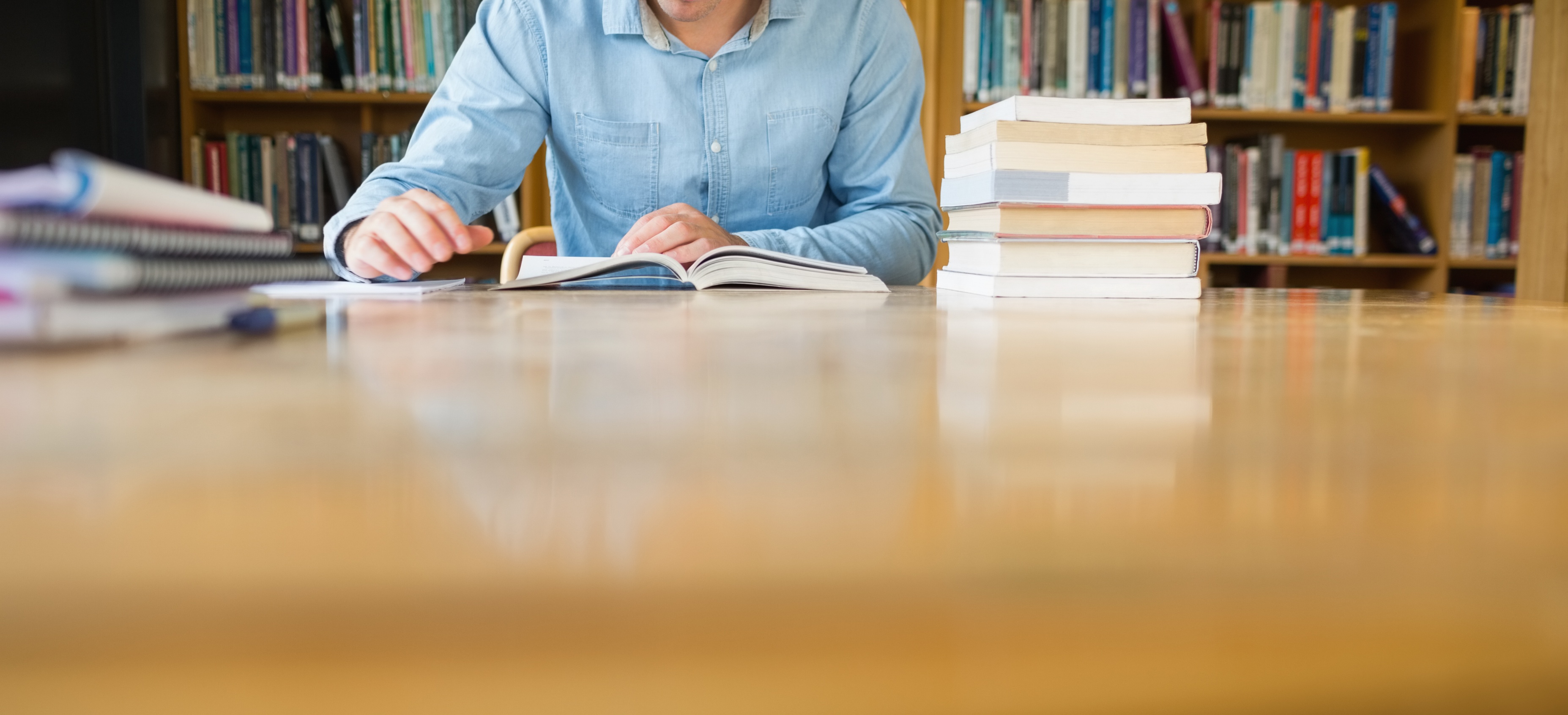 2 druhy výzkumu
Výzkum od stolu
Co všechno o cílové skupině víme?
Co můžeme snadno zjistit? (Co už objevili jiní?)
Co už funguje?
Jaké jsou případné možné zdroje, partneři, podobné projekty, inspirace
„Stakeholder mapping“, analýza konkurence
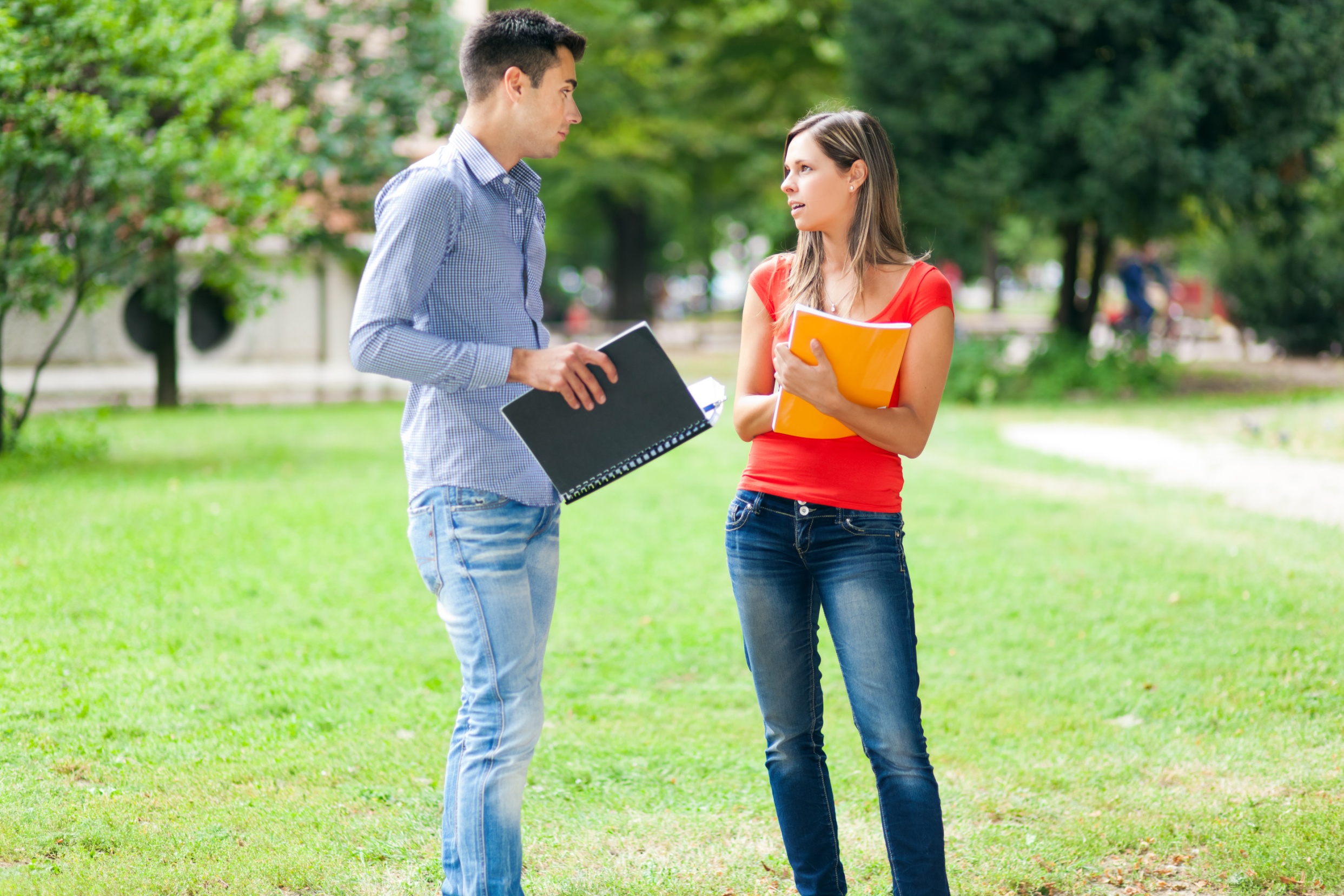 Bavte se s lidmi!
Empirický výzkum
Formativní výzkum
Kdo jsou cíloví uživatelé?
Jak žijí? Co ovlivňuje jejich chování, postoje? Jaké řeší problémy?
Generativní výzkum
Jaké jsou možnosti řešení problémů?
Evaluační výzkum
Je řešení použitelné?
Druhy výzkumů
Formativní výzkum

Generativní výzkum

Evaluační výzkum
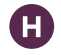 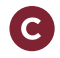 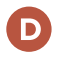 Druhy výzkumů
Formativní výzkum
Generativní výzkum
Kreativní workshopy, World Café, Ne-konference
Prototypování
Card sorting
Evaluační výzkum
Uživatelské testování
Evaluační dotazníky
Wizzard of Ozz
Typologie zapojení uživatele
Vytváření budoucích řešení
Jednotlivci
Masa
Informování o současném stavu
KISK APLS canvas
Výstupy – 6. 11.
Zpráva o tom, kde jsme teď:
Persony?
Jaký problém řešíme?
Jaké výzkumy proběhly?
Jaké budou další kroky?

Rozsah: na vás
Počet hodin a role/práce každého člena týmu